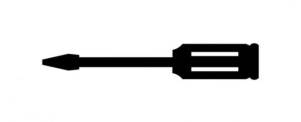 イベントの概要　(６Ｗ２Ｈ)
岡星式イベントDO具
テーマタイトル
[サブ]
・


  ・


  ・
・


  ・


  ・
（主）
　・



　（副）
　・

　・

　・
Ｗｈｙ？
Ｗｈａｔ？
Ｗｈｏｍ？
[理由・目的]
[実施内容]
[対象]
Ｗｈｏ？
[主催者]
Ｈｏｗ？
Ｈｏｗ ｍｕｃｈ？
Ｗｈｅｎ？
Ｗｈｅｒｅ？
[概算]
[手法・演出]
・
・
・
[時期]
[会場]
1
イベントの概要(6W2H)
WHAT
WHY
なぜ
なにを
ＷＨＯＭ
ＷＨＯ
だれが
だれに
HOW
MUCH
WHERE
WHEN
HOW
どこで
いつ
どのように
いくらで
(6W2H ©JEPCイベント総合研究所)
(ゾウモデル岡星竜美)